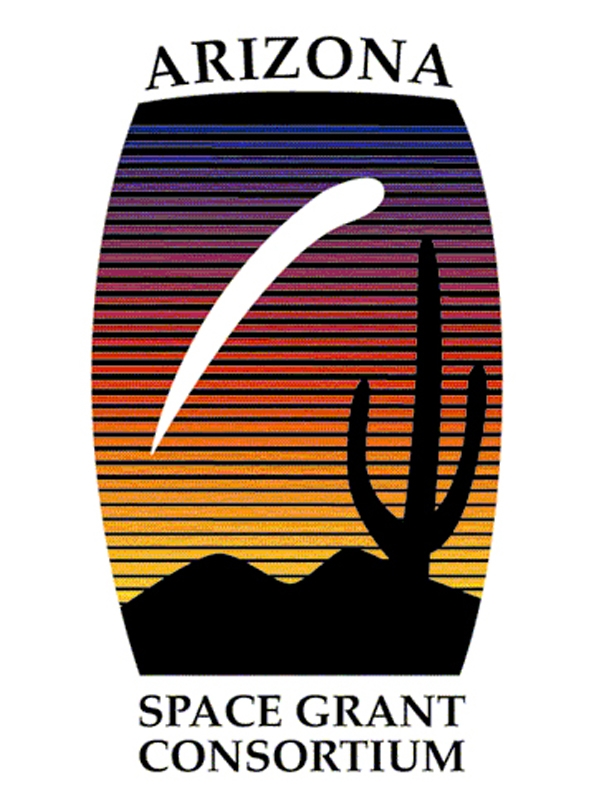 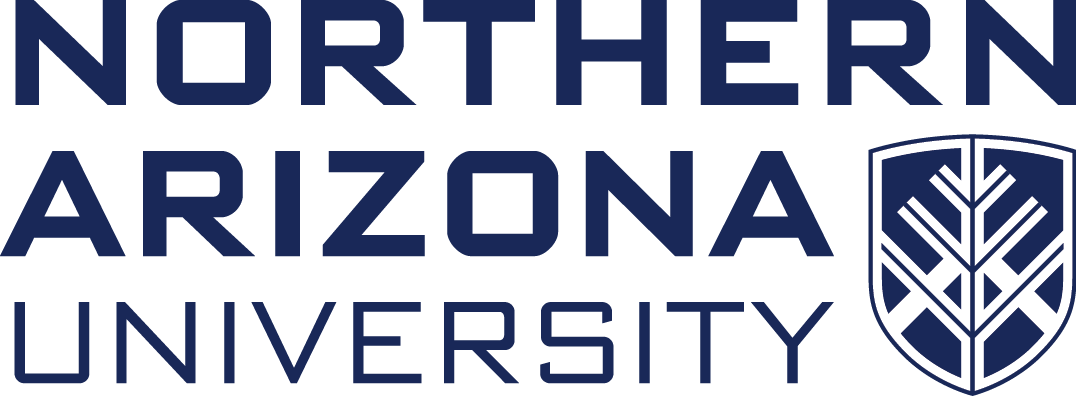 Cadmium Removal from Water with a Corn Biosorbent
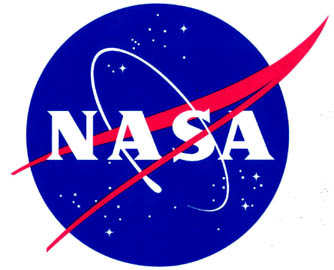 By Melissa Jacquez
Environmental Engineering department Northern Arizona University
Mentor Dr. Fethiye Ozis
Importance of clean water
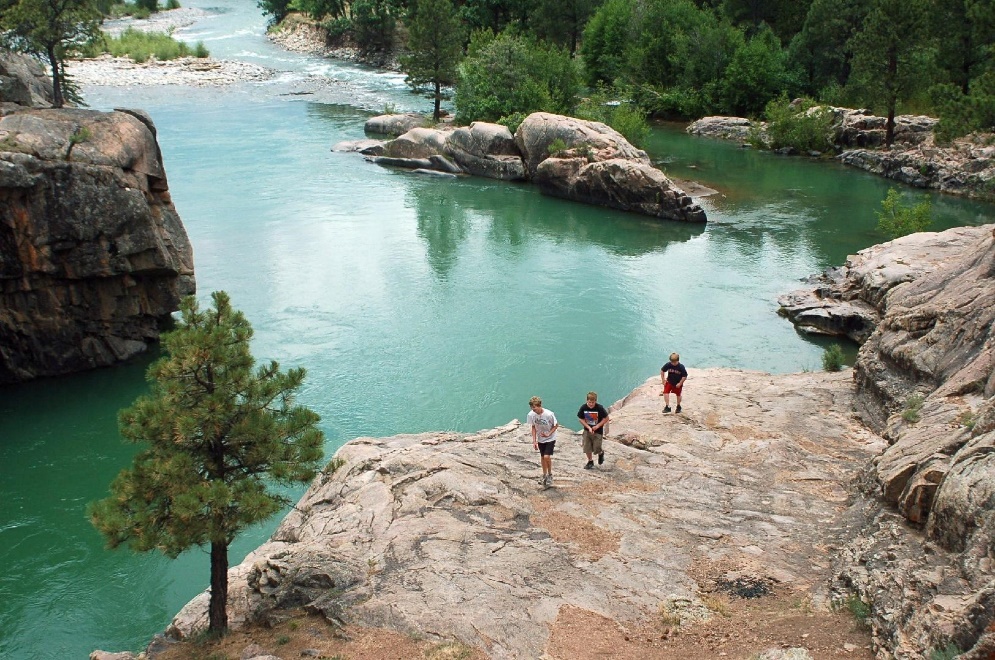 Mine spills effecting rural commutes
Chenzhou mine spill (China) 
Tar Creek superfund site
Kings mine spill 
Cd 36.1 μg/L to 138 μg/L   
Cadmium health effects
Short term exposure:
nausea, vomiting, diarrhea, muscle cramps, sensory disturbances, liver injury and renal failure
Long term exposure:
 kidney, liver, bone and blood damage
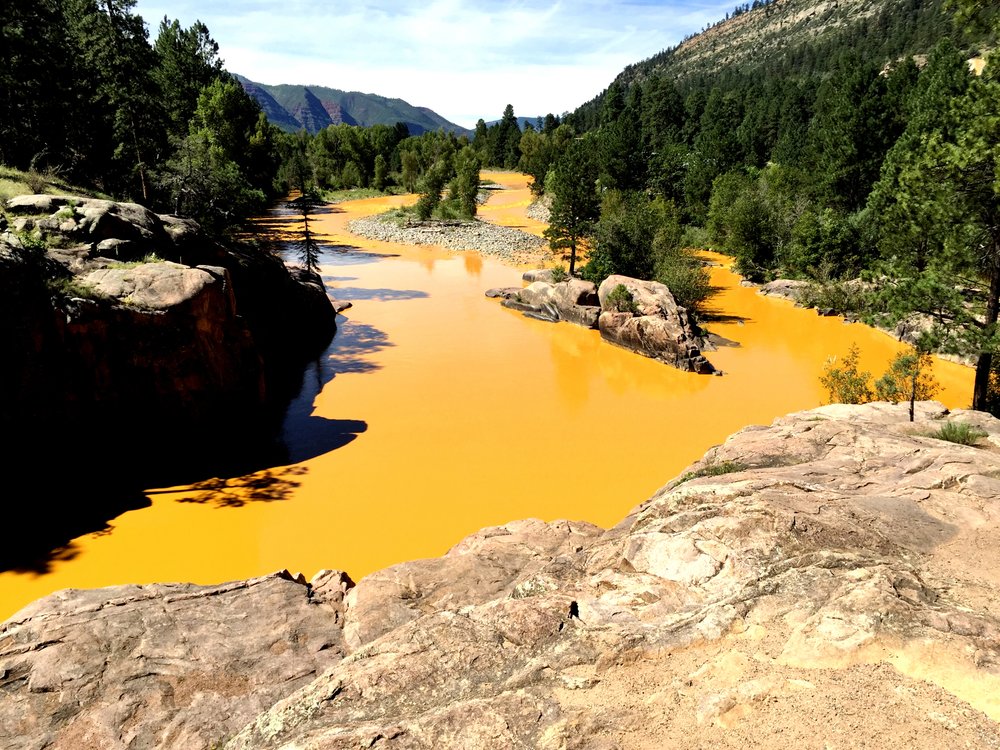 Bio-sorbents?
Biosorbents- tiny particles of any biological component that remove metals or nonmetals from a solution . 
United States produces 120 million tons of biomass residue per year
Corn is a possible economically way to remove heavy metals from water.

Question: Do corn cobs work as a viable biosorbent to remove Cadmium from contaminated waters?
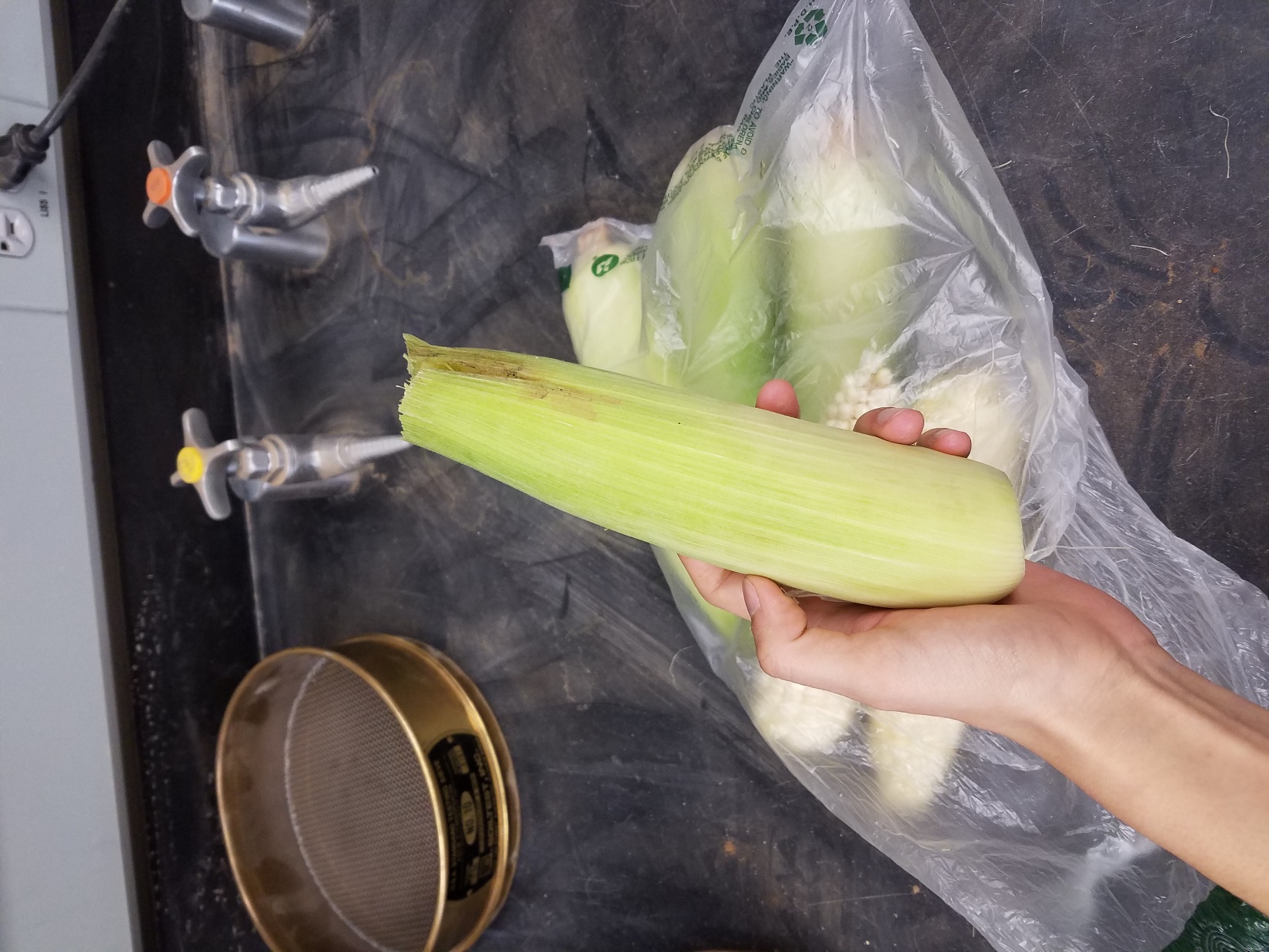 Data collection
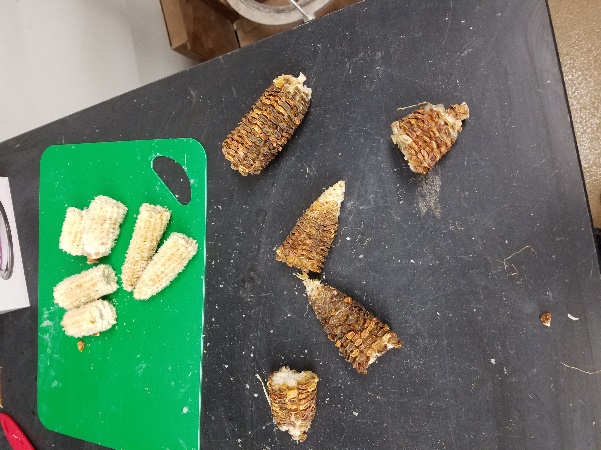 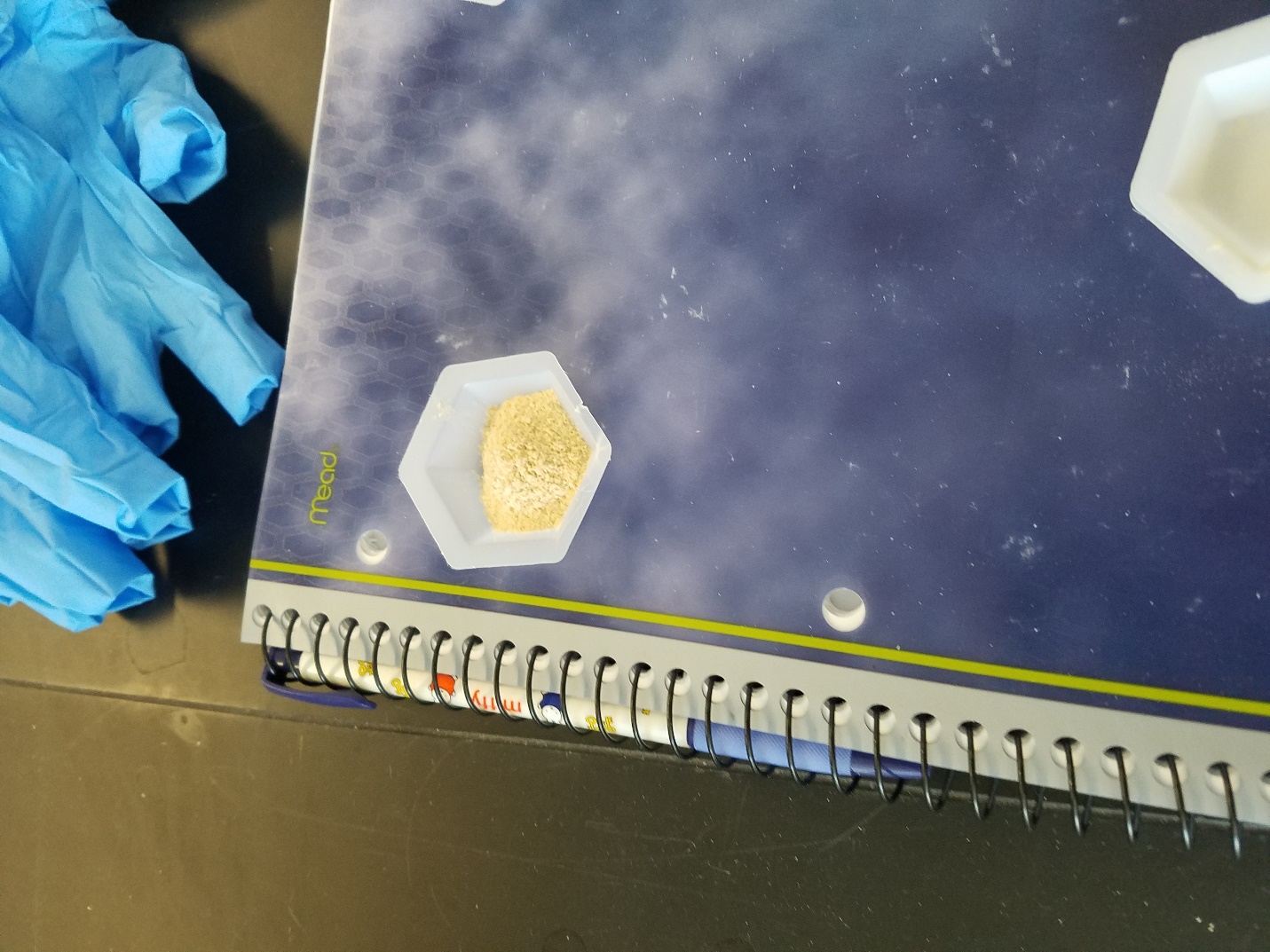 10 ug/l25 ug/l80 ug/l
Analysis
Conclusion
For higher concentrations corn is a viable biosorbent 
Lower concentration did not see large sorption rates.

Is a viable bio sorbent for Cd but further research could be done on different parts of the corn and other heavy metals.
Special thanks to Dr. Ozis Nasa Space GrantAny Questions?